Books 1-4: The Telemachy
BOOK 1
The Odyssey begins on Ithaca where we meet Odysseus’ family.
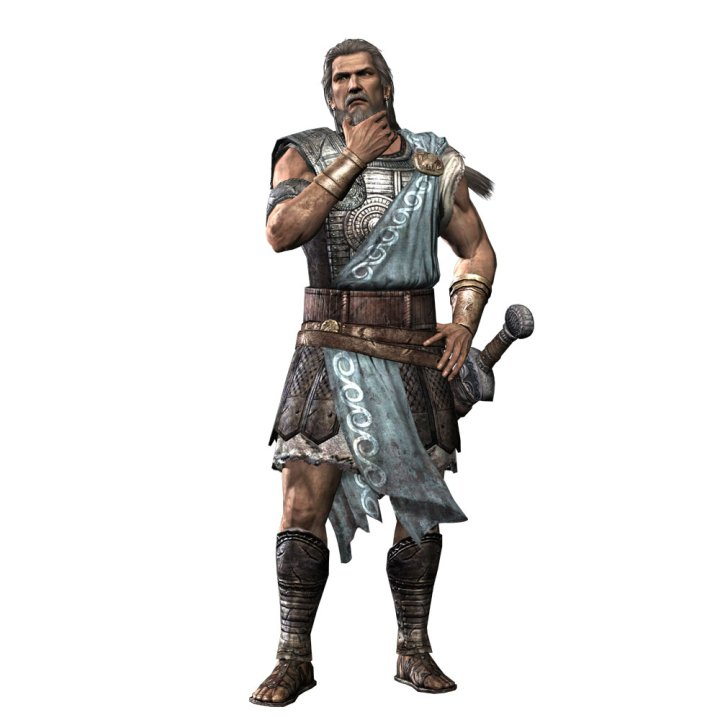 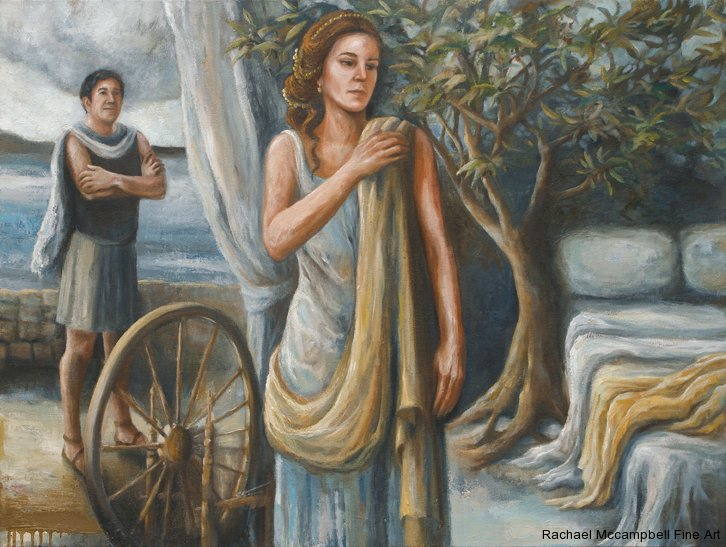 Son
Telemachus
Wife
Penelope
Everyone thinks Odysseus is dead except Penelope and Telemachus.  Penelope’s got issues with suitors.
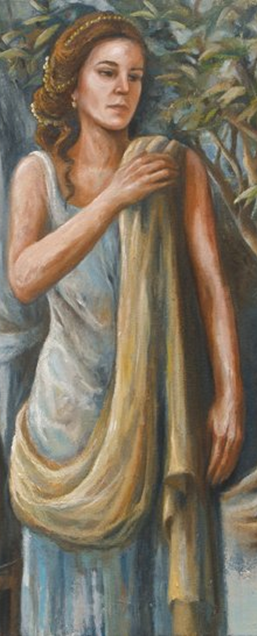 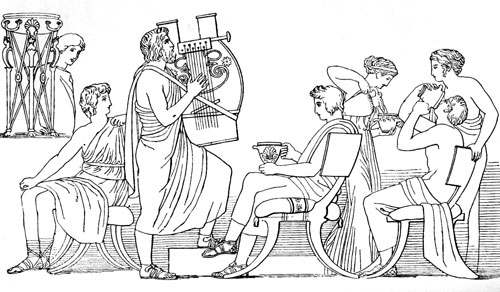 Penelope is trying her best to outsmart the suitors.
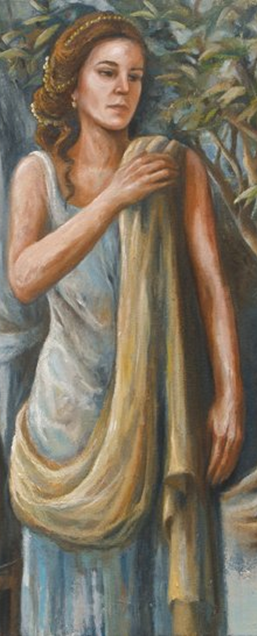 Telemachus has issues with suitors too, but Athena has a plan.
Go visit Nestor on Pylos and Menelaus on Sparta and then you shall learn the truth about your father
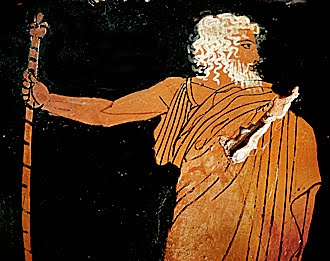 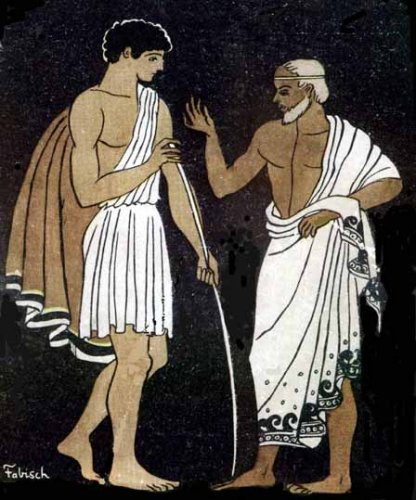 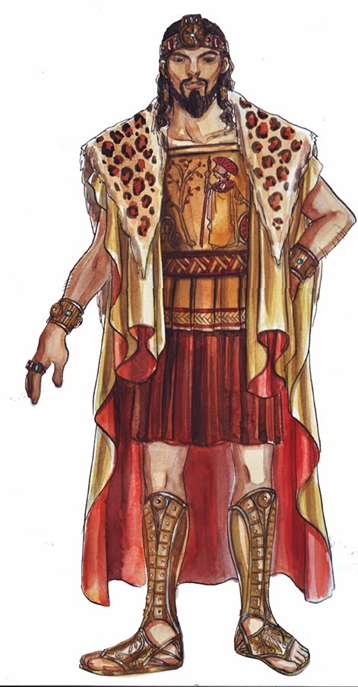 BOOK 2
Telemachus gathers all the men of Ithaca.  Zeus sends a sign.
Telemachus sets sail for Pylos
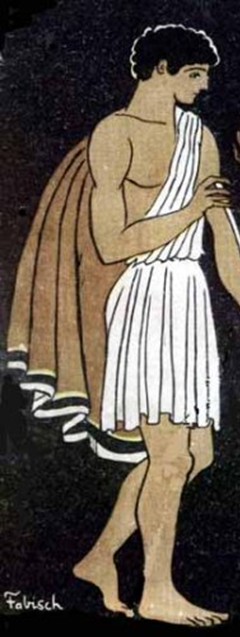 BOOK 3
Telemachus meets King Nestor in Pylos
Sup old man
Greetings young man
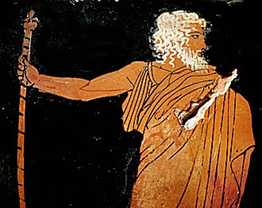 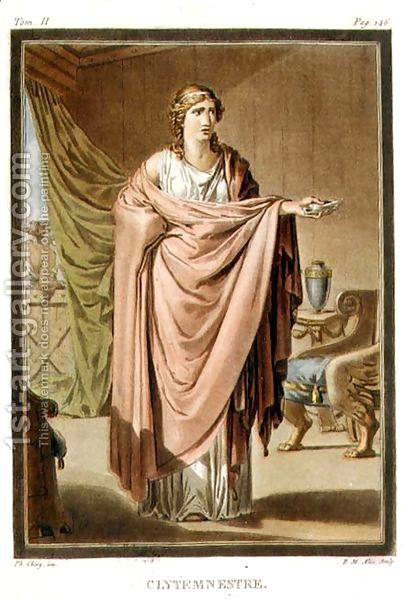 Nestor tells the sad story of Agamemnon’s fate.
Murders
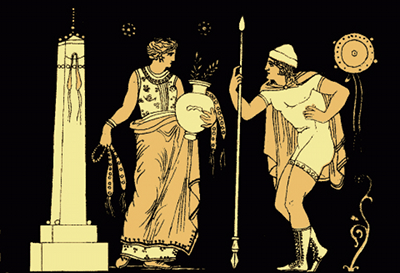 Married to
Clytemnestra
Having an affair with
Agamemnon
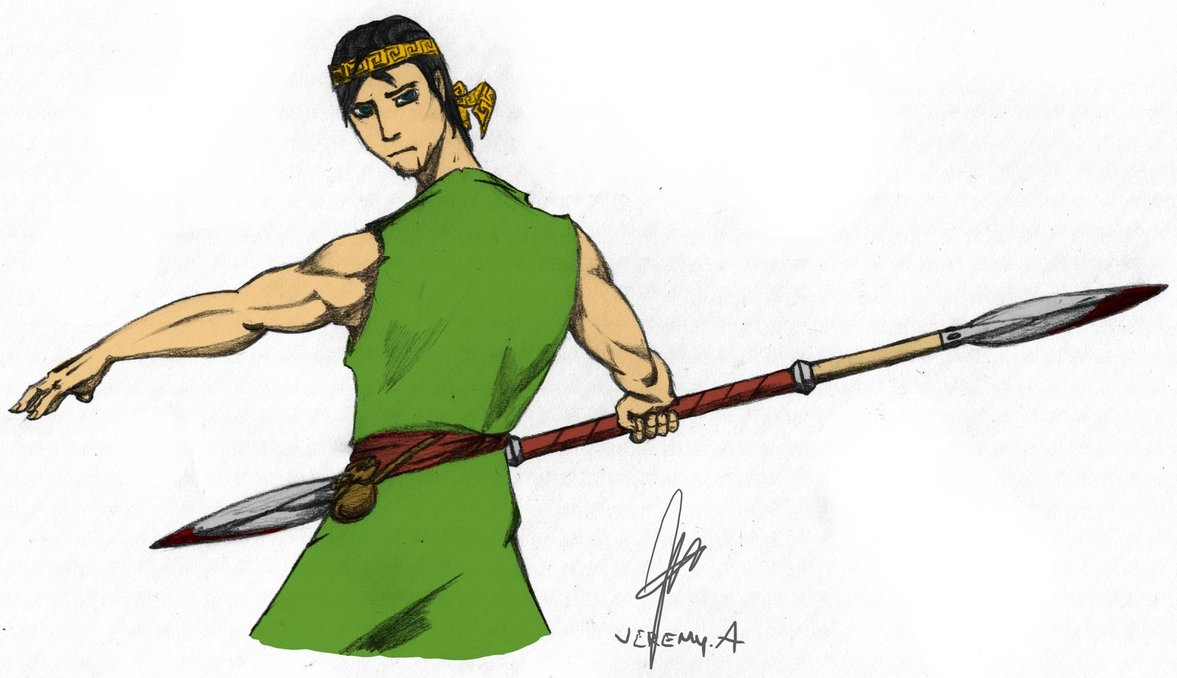 Murders
Orestes, Agamemnon’s son
Murders
Aegisthus
BOOK 4
Telemachus and Pisistratus (Nestor’s son) visit Menelaus.
Welcome to Sparta
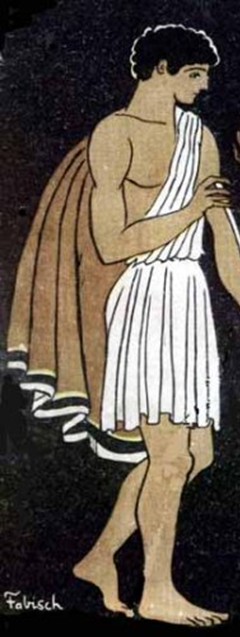 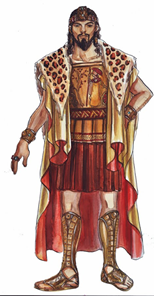 Menelaus tells of his journey home.  Aphrodite is blamed for Helen’s infidelity.
I have no idea what came over me.  Aphrodite made me do it.
It was horrible.  We got stuck in Egypt for years!
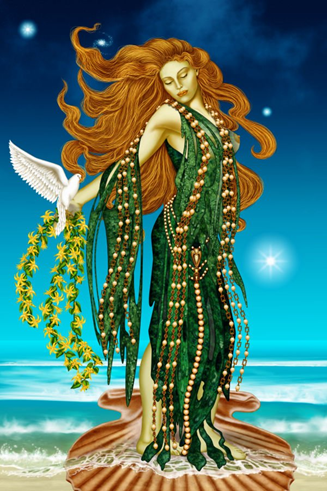 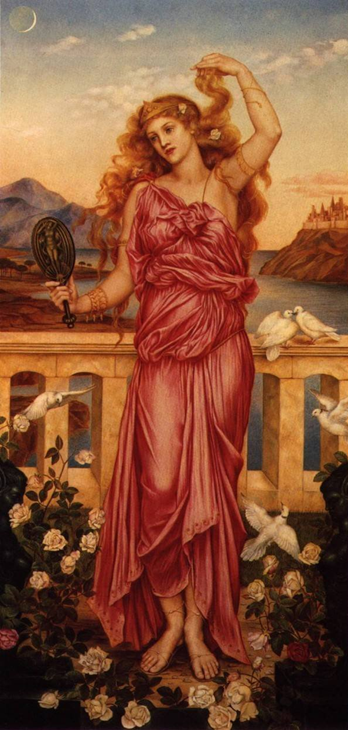 Meanwhile . . . Back at the ranch, erm, I mean Back in Ithaca . . .